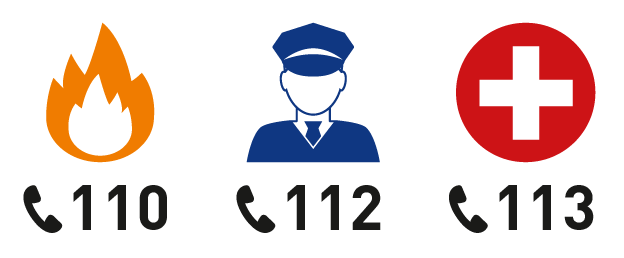 Vakt- og beredskap HiØ/ Security and emergency HiØ
90 78 48 53
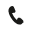 Branninstruks / Fire instructions
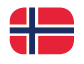 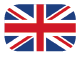 Hvis brann oppstår
Utløs manuell brannmelder
Ring brannvesen på telefon 110
Om mulig forsøk å slukke

Ved alarm
Hjelp andre
Forlat bygningen

Gjør deg kjent med
Rømningsveiene
Nærmeste brannmelder
Slukkeutstyr
Heis skal ikke benyttes ved alarm
In case of fire
Activate the manual fire alarm
Call the Fire Department at tel. 110
Try to extinguish fire

If the alarm sounds
Help others
Leave the building

Make yourself familiar with
Evacuation routs
Nearest manual fire alarm
Fire extinguishers
Lifts must not be used during alarms
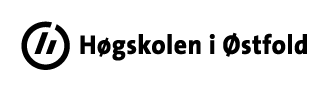 Rev. des2019